Gabriele Pfister and Mary Barth
NCAR/ACOM
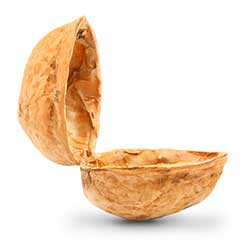 WRF and WRF-Chem
	in a nutshell
Workshop on the integration of GEOS-Chem into NCAR models
July 30-31, 2018
WRF
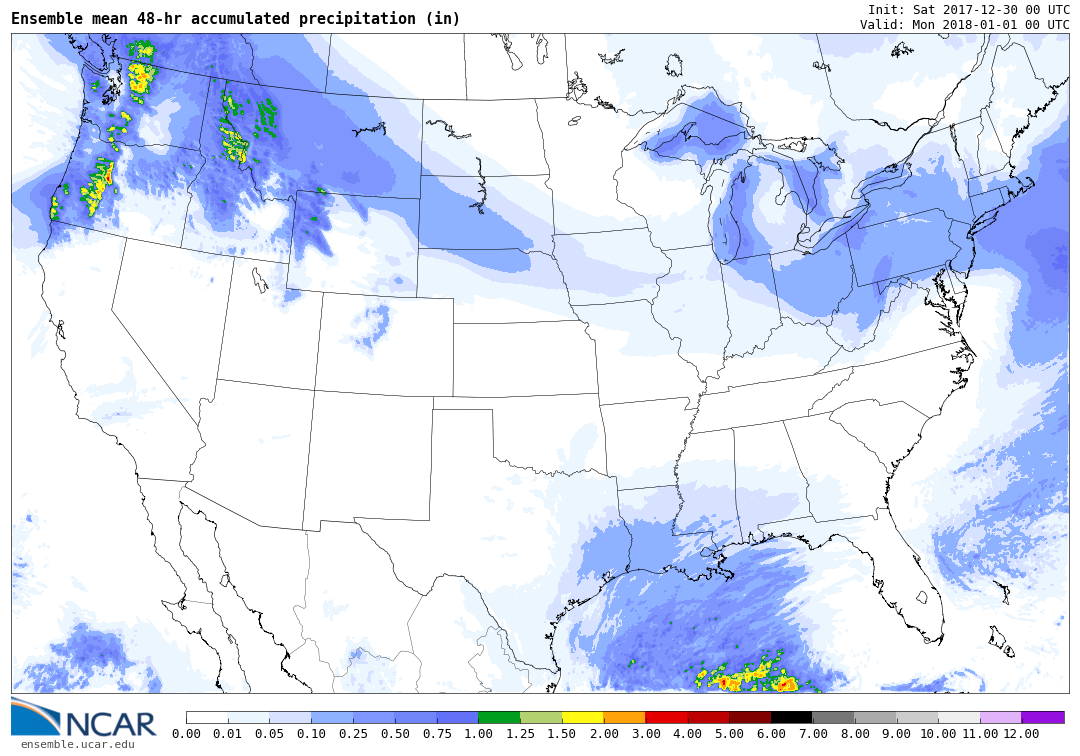 Numerical weather prediction and atmospheric simulation system designed for research and operational applications. 

Supported as a common tool for the university/research and operational communities (> 40,000 users worldwide).
ARW Dynamical Core
Fully compressible, Euler nonhydrostatic, run-time hydrostatic option available. Conservative for scalar variables
Terrain-following, dry hydrostatic-pressure, with vertical grid stretching permitted.  New: hybrid sigma pressure
Periodic, open, symmetric, or specified Lateral Boundary Conditions
Top Boundary Conditions: Gravity wave absorbing. Constant pressure level at top boundary. Rigid lid option.
Polar stereographic, Lambert conformal, Mercator, and latitude-longitude projections.
One-way interactive, two-way interactive, and moving nests. 
Grid (analysis) and observation nudging
WRF
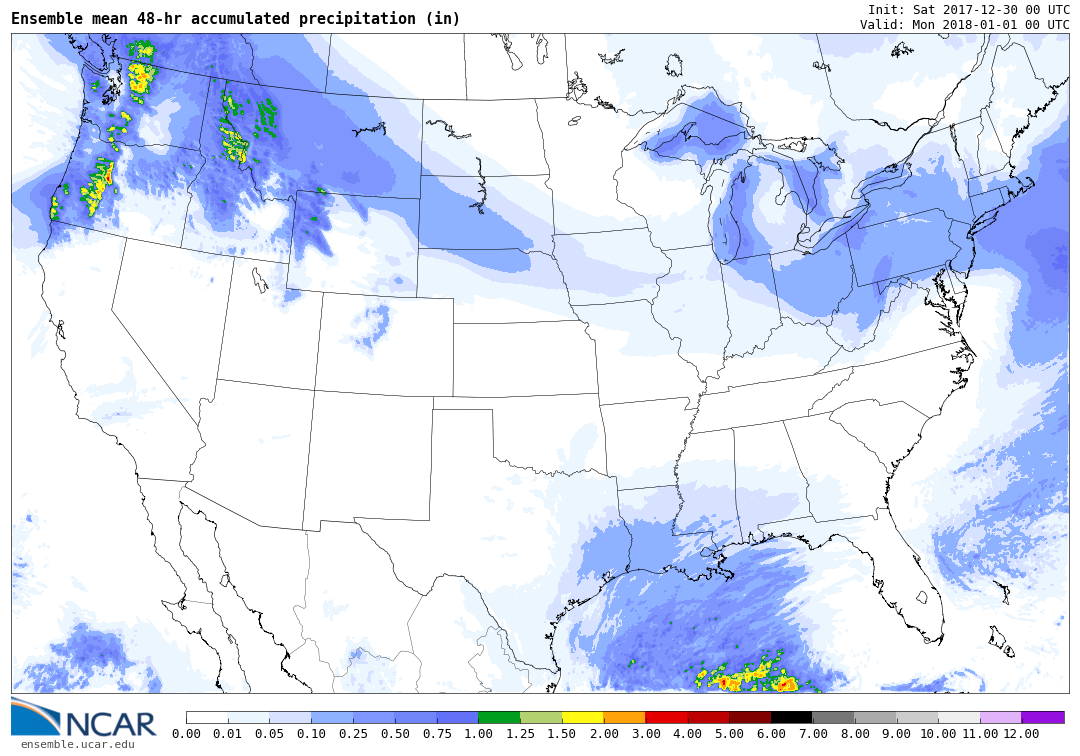 Numerical weather prediction and atmospheric simulation system designed for research and operational applications. 

Supported as a common tool for the university/research and operational communities (> 40,000 users worldwide).
Physics
Microphysics schemes ranging from simplified physics to sophisticated mixed-phase physics.
Cumulus parameterizations: Adjustment and mass-flux schemes.
Surface physics: Multi-layer land surface models ranging from simple thermal model to full vegetation and soil moisture models. (incl. Noah, RUC, CLM-4)
Boundary Layer: Turbulent kinetic energy prediction or non-local K schemes.
Radiation: LW and SW schemes with multiple spectral bands, also simple SW scheme. Cloud effects and surface fluxes included.
WRF-Chem
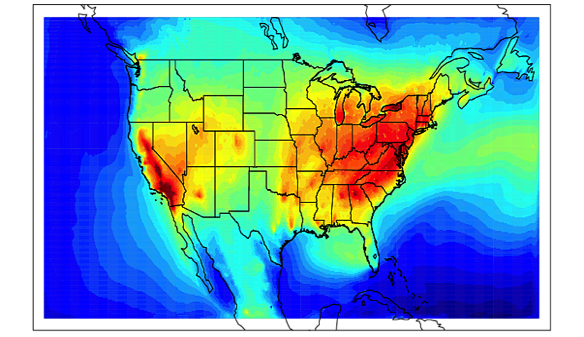 Air quality and chemistry-climate from regional to cloud resolving scales
Ideally suited to study feedbacks between chemistry and meteorology
Ideally suited to study air quality at urban to regional scales
Chemistry
Chemistry is online, embedded within WRF 
Consistent: all transport done by meteorological model 
Same vertical and horizontal coordinates (no interpolation), No interpolation in time 
Same physics parameterization for subgrid scale transport 
Capability of feedback from chemistry to meteorology 
Dry deposition, coupled with the soil/vegetation scheme.
Wet deposition coupled to microphysics
Aqueous phase chemistry coupled to some of the microphysics and aerosol schemes. 
Four choices for photolysis schemes (incl. TUV) coupled with hydrometeors, aerosols, and convective clouds
Biogenic, fire, sea salt, dust, volcanic emissions, and lightning-NOx coupled to meteorology

- Some inconsistencies between land model and biogenic and fire emissions 
		   - No Stratospheric Chemistry
JJA Daily 8-hour maximum ozone
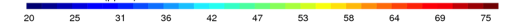 Gas Phase Chemistry Options
WRF-Chem Kinetic PreProcessor (KPP) reads chemical reactions and rate constants from ASCII input files and automatically generates code for chemistry integration using the Rosenbrock solver (Solver is accurate and conserves mass of trace gases)

KPP is applied to gas-phase chemistry
KPP inputs for MOZART chemistry options come directly from the Chemistry Café
Aerosol and aqueous chemistry computed subsequently to gas chemistry

Also a few non-KPP gas phase scheme


Regional Acid Deposition Model, 2nd generation (RADM2)
Regional Atmospheric Chemistry Mechanism (RACM) 
Mainz Isoprene Mechanism (RACM-MIM)
Earth System Research Laboratory (RACM-ESRL, RACM-MIM)
Carbon-Bond Mechanism version Z (CBM-Z) 
Carbon-Bond Mechanism (CB05) 
Model of Ozone and Related Chemical Tracers (MOZART-V4, -T1) 
Statewide Air Pollution Research Center (SAPRC99) 
Common Reactive Intermediates gas-phase Mechanism (CRIMech) 
Tracer Options (in both WRF and WRF-Chem)
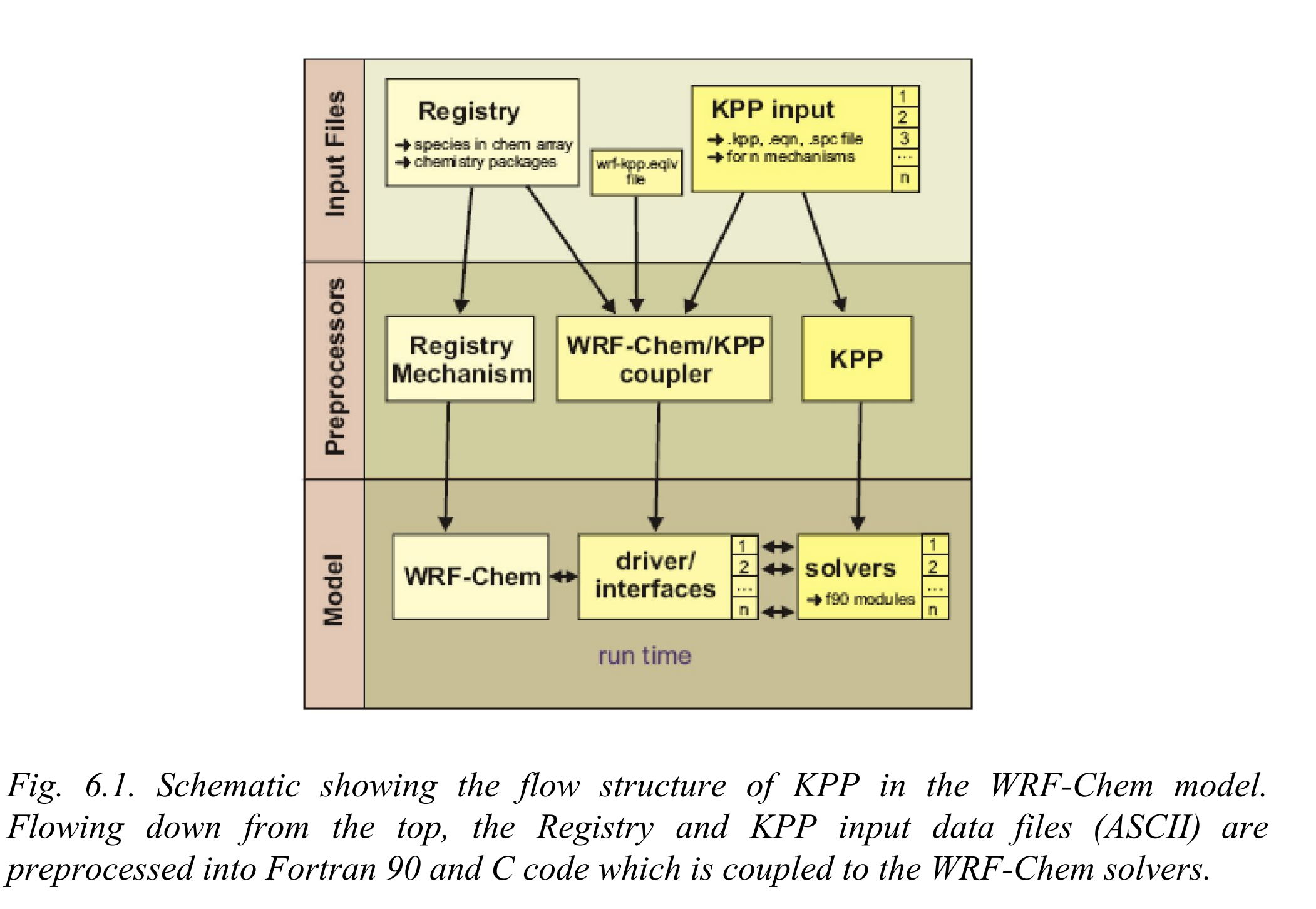 (                                                                               )
Aerosol Options
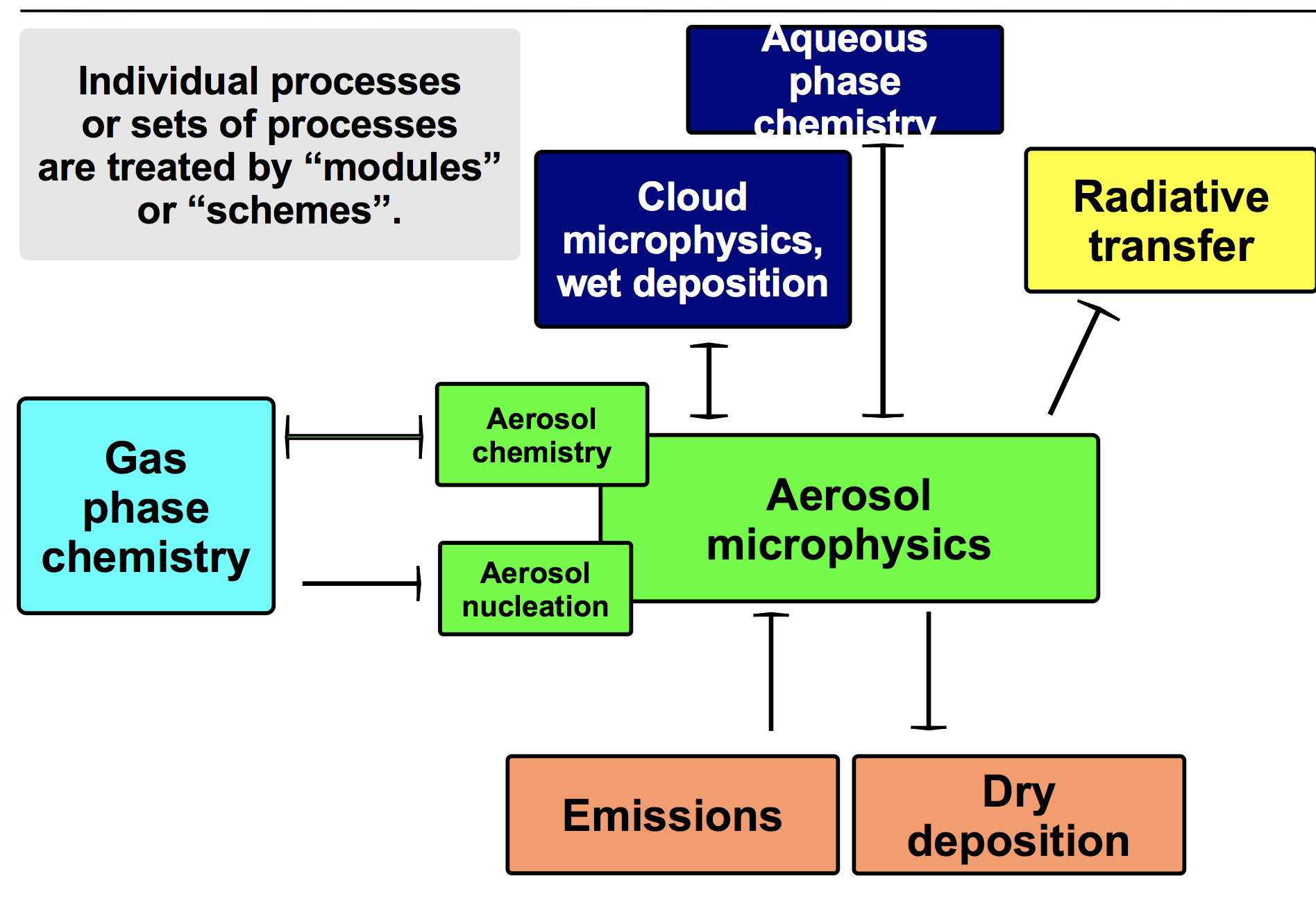 No KPP for aerosols
The Registry
Text based file(s) for preprocessor (real), WRF and WRF-Chem
Used with cpp to auto generate source
Controls/defines Variables (I/O, comms, nesting), Communications, namelist options

Types of entry:
Dimensions that are used to define arrays in the model
State variables and arrays in the domain structure
Local variables and arrays in solve
Derived types that are subtypes of the domain structure

E.g. registry.chem

# Chem Scalars
state   real   so2    ikjftb   chem    1    -   i0{12}rhusdf=(bdy_interp:dt)  "so2"  "SO2 mixing ratio"    "ppmv"
state   real   sulf   ikjftb   chem    1    -   i0{12}rhusdf=(bdy_interp:dt)  "sulf" "SULF mixing ratio"   "ppmv"
state   real   no2    ikjftb   chem    1    -   i0{12}rhusdf=(bdy_interp:dt)  "no2"  "NO2 mixing ratio"    "ppmv"
state   real   no     ikjftb   chem    1    -   i0{12}rhusdf=(bdy_interp:dt)  "no"   "NO mixing ratio"     "ppmv"
state   real   o3     ikjftb   chem    1    -   i0{12}rhusdf=(bdy_interp:dt)  "o3"   "O3 mixing ratio"     "ppmv"

……
#package mozart_mosaic_4bin_vbs0_kpp    chem_opt==201   -       chem:o3,o1d_cb4,o,no,no2,no3,n2o5,hno3,hno4,so2,ho,ho2,h2o2,sulf,co,hcho,ch3ooh,ch3o2,ch4,h2,eo2,ch3cooh,c2h4,n2o,ch3oh,aco3,acet,mgly,paa,gly,c3h6ooh,pan,mpan,macr,mvk,c3h6,etooh,prooh,acetp,xooh,onitr,isooh,acetol,glyald,mek,
eto2,open,alkooh,mekooh,tolooh,terpooh,ald,mco3,c2h5oh,eo,c2h6,c3h8,pro2,po2,aceto2,bigene,bigalk,eneo2,alko2,
isopr,iso2,mvko2,mvkooh,hydrald,xo2,c10h16,terpo2,tol,cres,to2,xoh,onit,isopn,dms,nh3,nume,den,voca,vocbb,smpa,
smpbb,biog1_c,biog1_o,meko2,so4_a01,no3_a01,cl_a01,nh4_a01,na_a01,oin_a01,oc_a01,bc_a01,hysw_a01,water_a01,
smpa_a01,smpbb_a01,biog1_c_a01,biog1_o_a01,num_a01,so4_a02,no3_a02,cl_a02,nh4_a02,na_a02,oin_a02,oc_a02,bc_a02,
hysw_a02,water_a02,smpa_a02,smpbb_a02,biog1_c_a02,biog1_o_a02,num_a02,so4_a03,no3_a03,cl_a03,nh4_a03,na_a03,
oin_a03,oc_a03,bc_a03,hysw_a03,water_a03,smpa_a03,smpbb_a03,biog1_c_a03,biog1_o_a03,num_a03,so4_a04,
no3_a04,cl_a04,nh4_a04,na_a04,oin_a04,oc_a04,bc_a04,hysw_a04,water_a04,smpa_a04,smpbb_a04,biog1_c_a04,biog1_o_a04,num_a04,ca_a01,ca_a02,ca_a03,ca_a04,co3_a01,co3_a02,co3_a03,co3_a04
WRF Preprocessing System (WPS)
Defines domains
Interpolates time-invariant terrestrial data to coarse and nested grids (e.g., terrain height and soil type) 
Interpolates time-varying meteorological fields from another model (e.g. GFS, ECMWF) onto coarse grid
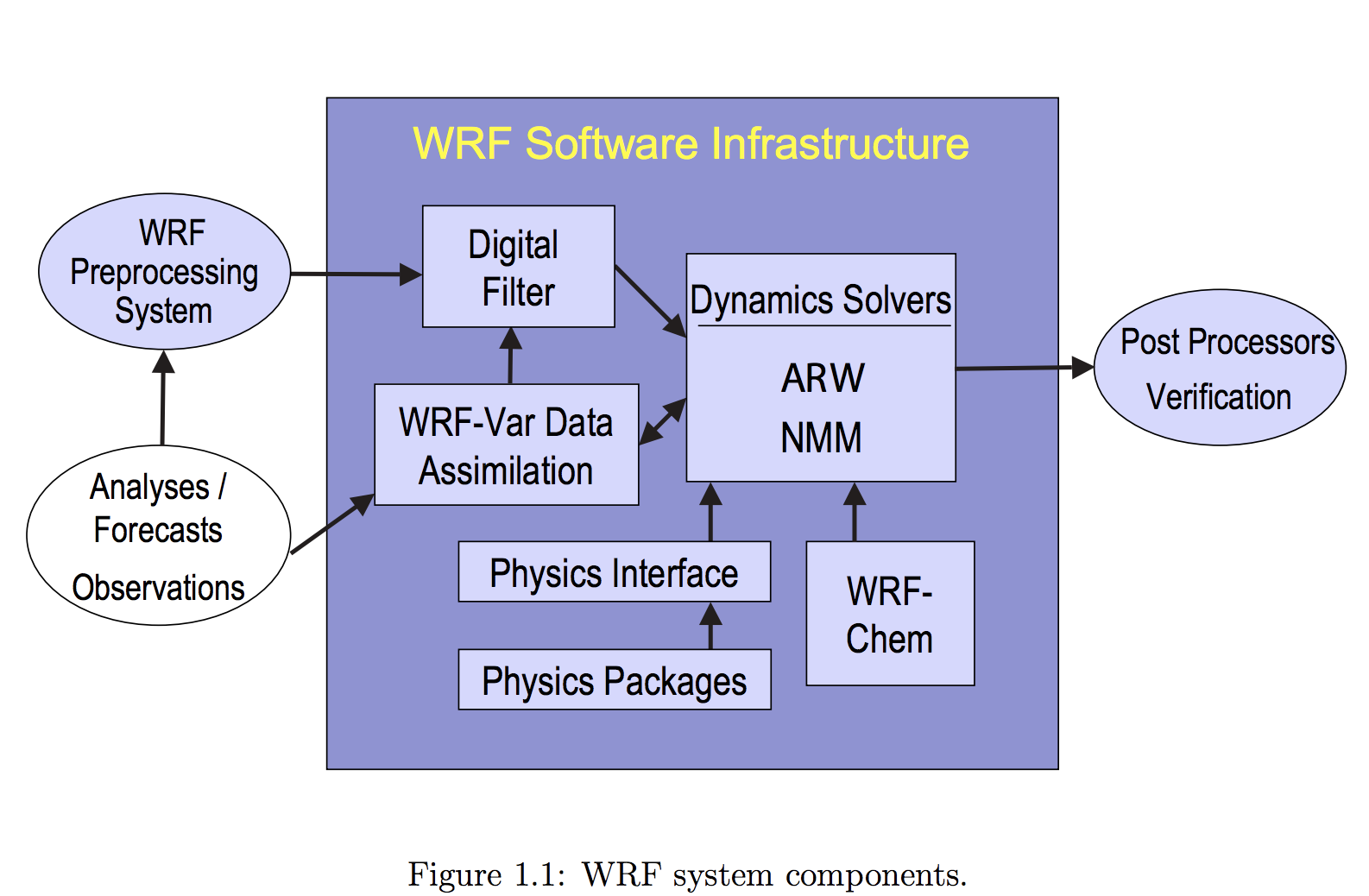 ACOM WRF-Chem Pre-Processing Tools
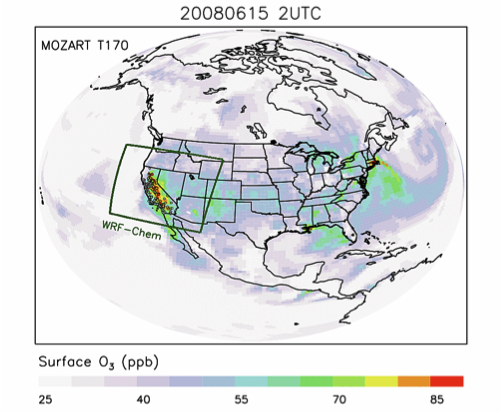 NCAR/ACOM User Forum/Help Desk:
https://www2.acom.ucar.edu/wrf-chem/discussion-forum
Namelist: WRF
&time_control
 start_year                          = 2014, 2014,
 start_month                         = 08,08,   01,
 start_day                           = 12,12,  24,
 start_hour                          = 06,06,   12,
 start_minute                        = 00,   00,   00,
 start_second                        = 00,   00,   00,
 end_year                            = 2014,2014, 2000,
 end_month                           = 08,08,   01,
 end_day                             = 13,13,   25,
 end_hour                            = 06, 06,   12,
 end_minute                          = 00,   00,   00,
 end_second                          = 00,   00,   00,
io_form_auxinput5                   = 2,
 frames_per_auxinput5                = 1, 1, 1,
 auxinput5_inname                    = 'wrfchemi_d<domain>_<date>',
 auxinput5_interval_m                = 60, 60, 60,
 io_form_auxinput6                   = 2, 
 frames_per_auxinput6                = 1, 1, 1,
 auxinput6_inname                    = 'wrfbiochemi_d<domain>',
 auxinput6_interval_h                = 360, 360, 360,
 io_form_auxinput7                   = 2
 frames_per_auxinput7                = 1, 1, 1,
 auxinput7_inname                    = 'wrffirechemi_d<domain>_<date>',
 auxinput7_interval_m                = 60, 60, 60,
/
&domains
/
&physics
 mp_physics                          = 8,     8,     3,
 ra_lw_physics                       = 4,     4,     1,
 ra_sw_physics                       = 4,     4,     1,
 sf_sfclay_physics                   = 7,7,     1,
 sf_surface_physics                  =  7,7,     2,
 bl_pbl_physics                      = 7,7,  1,
 cu_physics                          = 5,     5,     0,
cu_diag                             = 1, 1,
 cugd_avedx 		   = 1
/
&dynamics
 non_hydrostatic                     = .true., .true.,
 chem_adv_opt                        = 2,2 ,      1,     
 scalar_adv_opt                      = 2,2 ,      1,
&fdda                                              
/
&bdy_control
/
&grib2
 /
&chem
kemit                               = 10,
chem_opt                            = 201,201
bioemdt                             = 1.2, 0.4,
photdt                              = 1.2, 0.4
du_at_grnd 	                 = 285.,
scale_o3_to_du_at_grnd              = .true.,
chemdt                              =   1.2, 0.4, 
io_style_emissions                  = 2,
emiss_inpt_opt                      = 102, 102,
emiss_opt                           = 10,10
emiss_opt_vol                       = 0,        0,
chem_in_opt                         = 1, 1,
phot_opt                            = 4, 4
gas_drydep_opt                      = 1,        1, 
aer_drydep_opt                      = 1,1
bio_emiss_opt                       = 3,        3,
ne_area                             = 210,
gas_bc_opt                          = 1,    1, 112
gas_ic_opt                          = 1,    1,
aer_bc_opt                          = 1,    1,
aer_ic_opt                          = 1,    1,
gaschem_onoff                       = 1,        1,
aerchem_onoff                       = 0, 0
wetscav_onoff                       = 1,        1,
cldchem_onoff                       = 0,        0,
vertmix_onoff                       = 1,        1,
chem_conv_tr                        = 1, 1, 
conv_tr_wetscav                     = 1,        1
conv_tr_aqchem                      = 0,        0,
seas_opt                            = 0,         
dust_opt                            = 0,        
dmsemis_opt                         = 1,     
n2o5_hetchem 	                    = 1  
biomass_burn_opt                    = 2,2
plumerisefire_frq                   = 30,      30,
scale_fire_emiss                    = .true., .true.,
have_bcs_chem                       = .true., .true.,
aer_ra_feedback                     = 0,        0,
aer_op_opt                          = 1,1        
opt_pars_out                        = 1,        
have_bcs_upper                      = .false.,.false.
fixed_ubc_press                     = 100.,     100.,
fixed_ubc_inname                    = 'ubvals_b40.20th.track1_1996-2005.nc',
emi_inname                          = 'wrfchemi_d<domain>_<date>'
/
Namelist: WRF-CHEM
&time_control
 start_year                          = 2014, 2014,
 start_month                         = 08,08,   01,
 start_day                           = 12,12,  24,
 start_hour                          = 06,06,   12,
 start_minute                        = 00,   00,   00,
 start_second                        = 00,   00,   00,
 end_year                            = 2014,2014, 2000,
 end_month                           = 08,08,   01,
 end_day                             = 13,13,   25,
 end_hour                            = 06, 06,   12,
 end_minute                          = 00,   00,   00,
 end_second                          = 00,   00,   00,
 io_form_auxinput5                   = 2,
 frames_per_auxinput5                = 1, 1, 1,
 auxinput5_inname          = 'wrfchemi_d<domain>_<date>',
 auxinput5_interval_m                = 60, 60, 60,
 io_form_auxinput6                   = 2, 
 frames_per_auxinput6                = 1, 1, 1,
 auxinput6_inname          = 'wrfbiochemi_d<domain>',
 auxinput6_interval_h                = 360, 360, 360,
 io_form_auxinput7                   = 2
 frames_per_auxinput7                = 1, 1, 1,
 auxinput7_inname          = 'wrffirechemi_d<domain>_<date>',
 auxinput7_interval_m                = 60, 60, 60,
/
&domains
/
&physics
 mp_physics                          = 8,     8,     3,
 ra_lw_physics                       = 4,     4,     1,
 ra_sw_physics                       = 4,     4,     1,
 sf_sfclay_physics                   = 7,7,     1,
 sf_surface_physics                  =  7,7,     2,
 bl_pbl_physics                      = 7,7,  1,
 cu_physics                          = 5,     5,     0,
 cu_diag                             = 1, 1,
 cugd_avedx 		   = 1
/
&dynamics
 non_hydrostatic                     = .true., .true.,
 chem_adv_opt                        = 2,2 ,      1,     
 scalar_adv_opt                      = 2,2 ,      1,
&fdda                                              
/
&bdy_control
/
&grib2
 /
&chem
chem_opt                            = 201,201
bioemdt                             = 1.2, 0.4,
photdt                              = 1.2, 0.4
du_at_grnd 	                        = 285.,
scale_o3_to_du_at_grnd              = .true.,
chemdt                              =   1.2, 0.4, 
io_style_emissions                  = 2,
emiss_inpt_opt                      = 102, 102,
emiss_opt                           = 10,10
emiss_opt_vol                       = 0,        0,
chem_in_opt                         = 1, 1,
phot_opt                            = 4, 4
gas_drydep_opt                      = 1,        1, 
aer_drydep_opt                      = 1, 1
bio_emiss_opt                       = 3,        3,
gas_bc_opt                          = 1,    1, 112
gas_ic_opt                          = 1,    1,
aer_bc_opt                          = 1,    1,
aer_ic_opt                          = 1,    1,
gaschem_onoff                       = 1,        1,
aerchem_onoff                       = 0, 0
wetscav_onoff                       = 1,        1,
cldchem_onoff                       = 0,        0,
vertmix_onoff                       = 1,        1,
chem_conv_tr                        = 1, 1, 
conv_tr_wetscav                     = 1,        1
conv_tr_aqchem                      = 0,        0,
seas_opt                            = 0,         
dust_opt                            = 0,        
dmsemis_opt                         = 1,     
n2o5_hetchem 	                    = 1  
biomass_burn_opt                    = 2,2
plumerisefire_frq                   = 30,      30,
have_bcs_chem                       = .true., .true.,
aer_ra_feedback                     = 0,        0,
aer_op_opt                          = 1,1        
opt_pars_out                        = 1,        
have_bcs_upper                      = .false.,.false.
/
ACOM provided WRF-Chem Diagnostics Tools
Trajectories
Calculate trajectories online during runtime from specified times/locations
Output of meteorological and chemical parameters
Tendencies of Trace Gases
Output tendencies for a few trace gases of chemistry, horizontal and vertical advection & vertical mixing
Calculated as the difference before and after the module call
Integrated Reaction Rates (IRR)
Similar to IRR in CMAQ
Accumulates the reaction rates for each reactionin the gas-phase chemistry mechanism
Output controlled by namelist
Analysis with Process Analysis tool PERMM (Will Vizuete, UNC)
"Tracking" output
Output vertical profiles of prescribed meteorologicaland chemical species at a set of prescribed times and horizontal coordinates at each timestep (e.g. for comparison to aircraft observations)
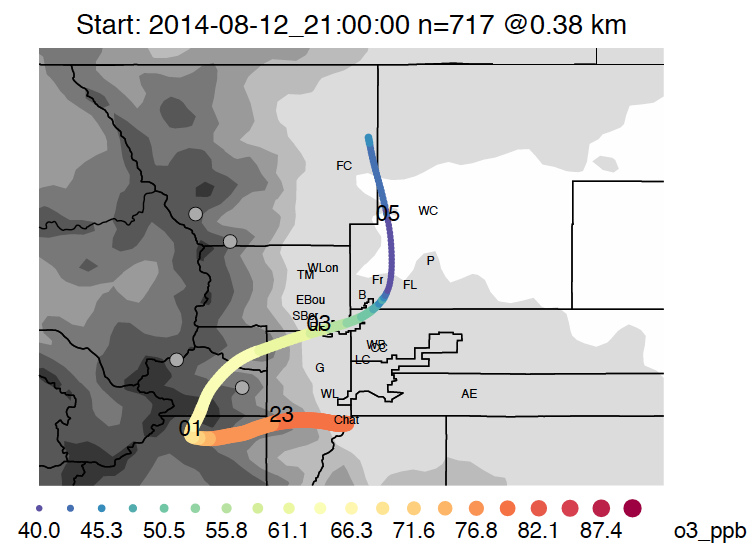 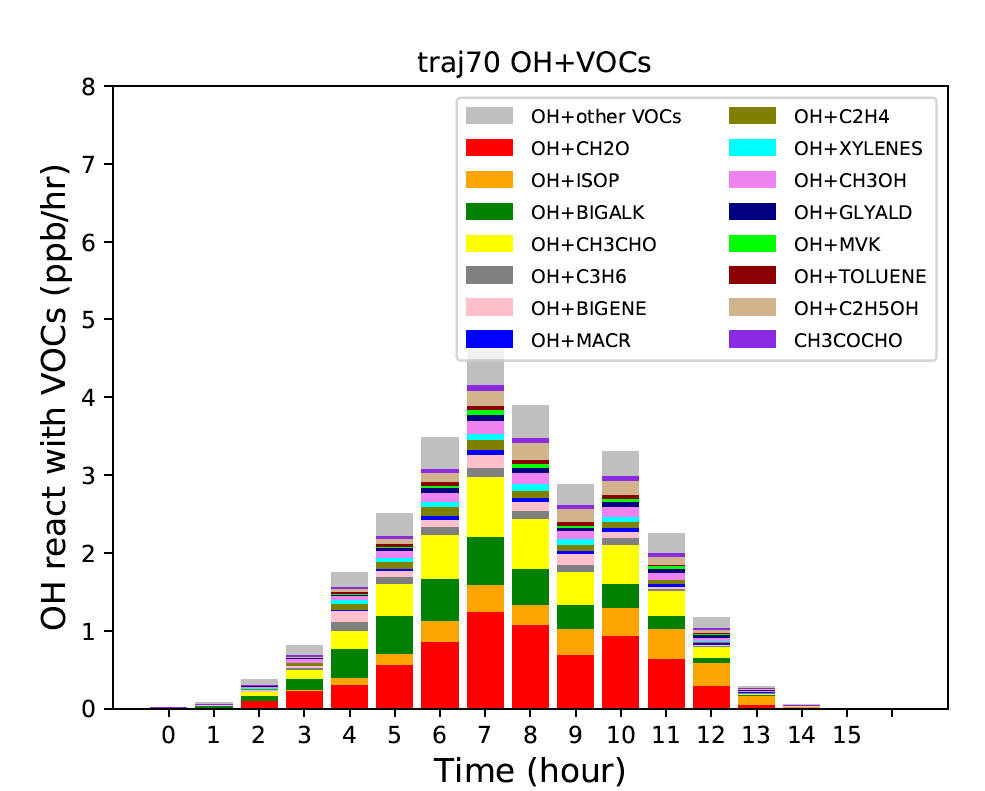 Recent Applications at NCAR/ACOM
Field Project Forecasting (usually tracer forecasts)
KORUS-AQ, FRAPPE, SEAC4RS, NOMADSS, DC3
Chemistry-Climate Studies
North America (future air quality)
South Asia (future air quality)
Effect of stratospheric ozone recoveryon air quality
Model Intercomparisons – AQMEII 
Analysis
Air Quality: FRAPPÉ and KORUS-AQ analysis
Deep Convection: Wet scavenging, lightning-NOx, O3 formation in upper troposphere (DC3, SEAC4RS)
Effect of cloud prediction on radiation and ozone production (SEAC4RS)
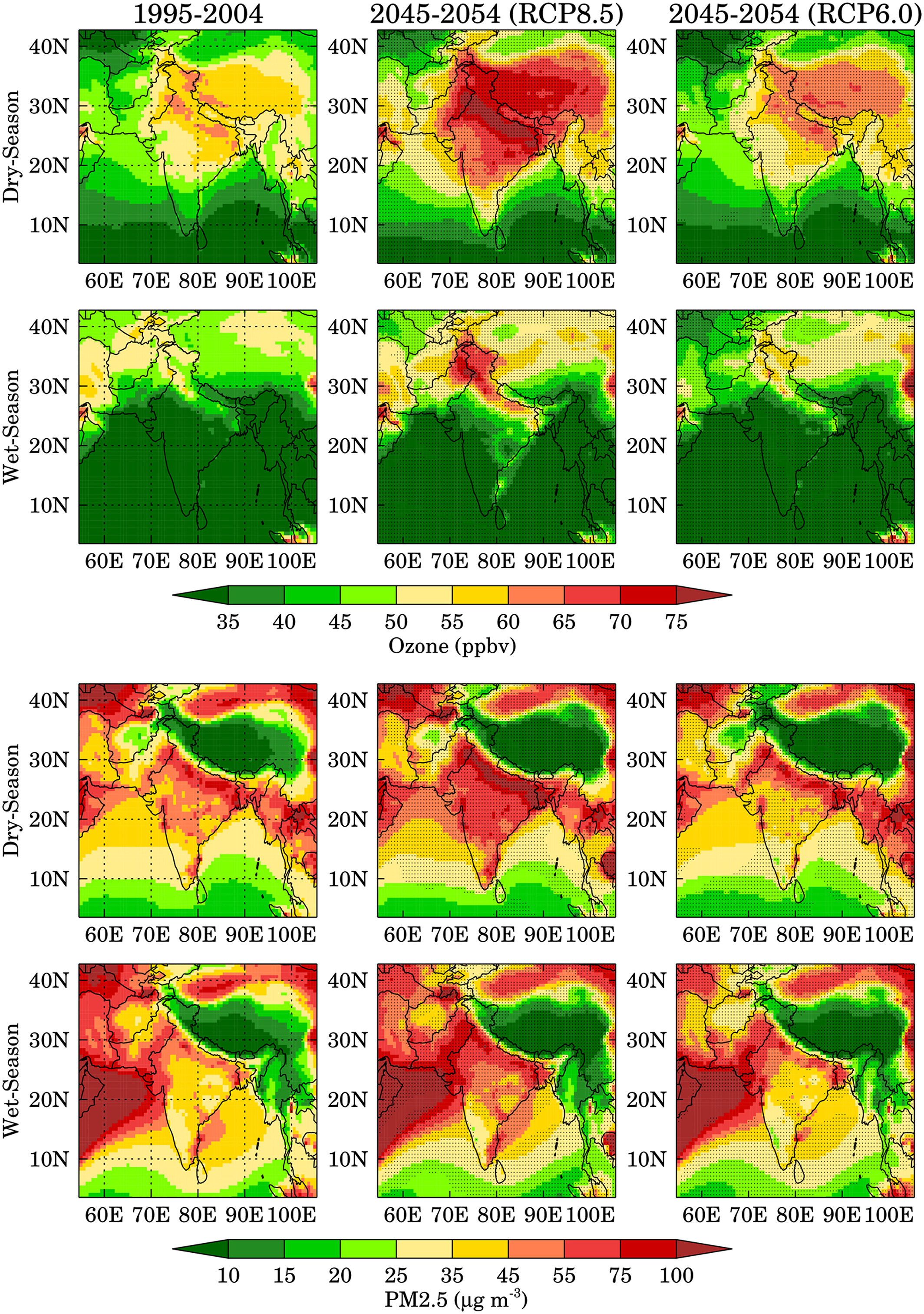 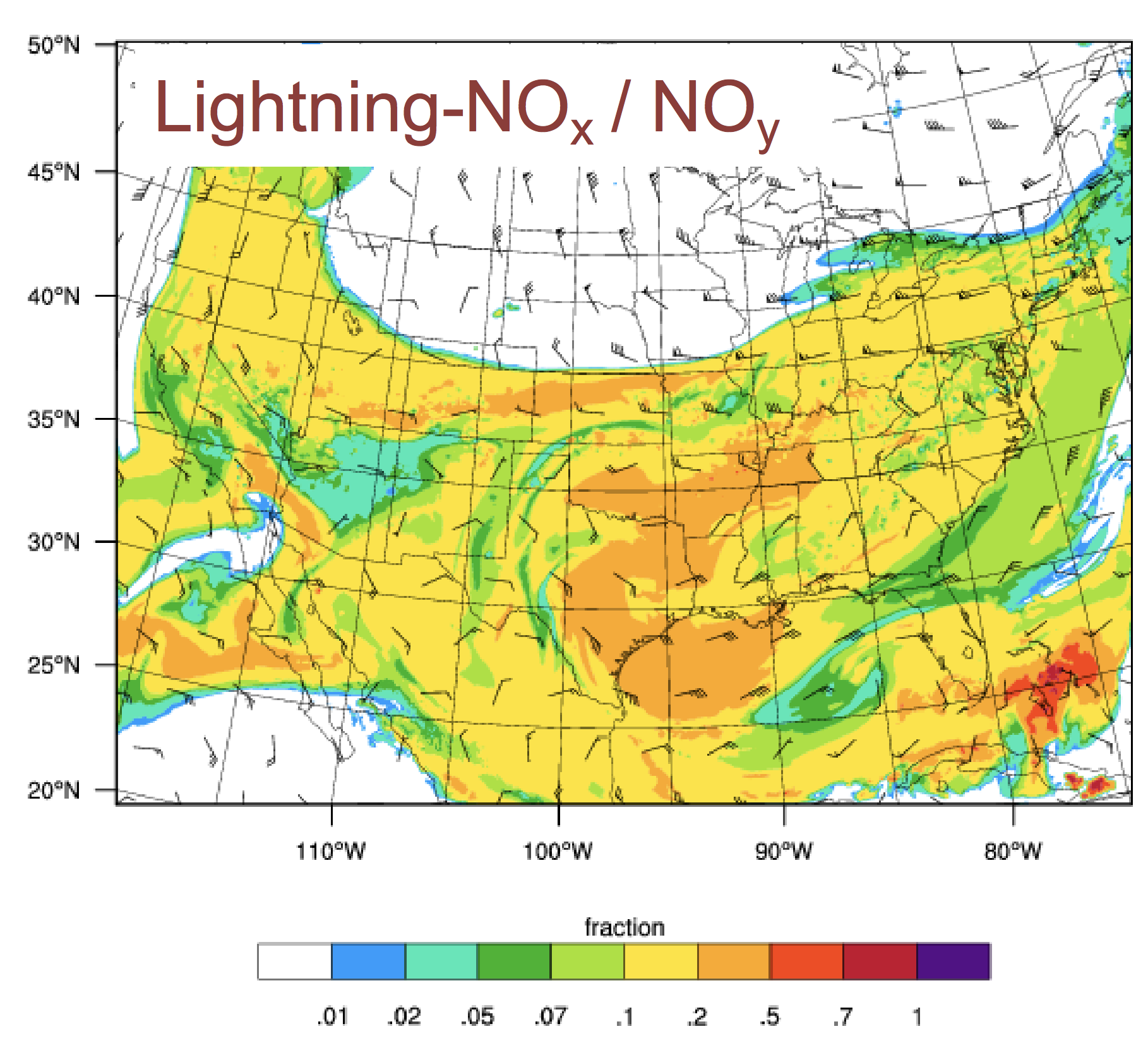 WRF and WRF-Chem
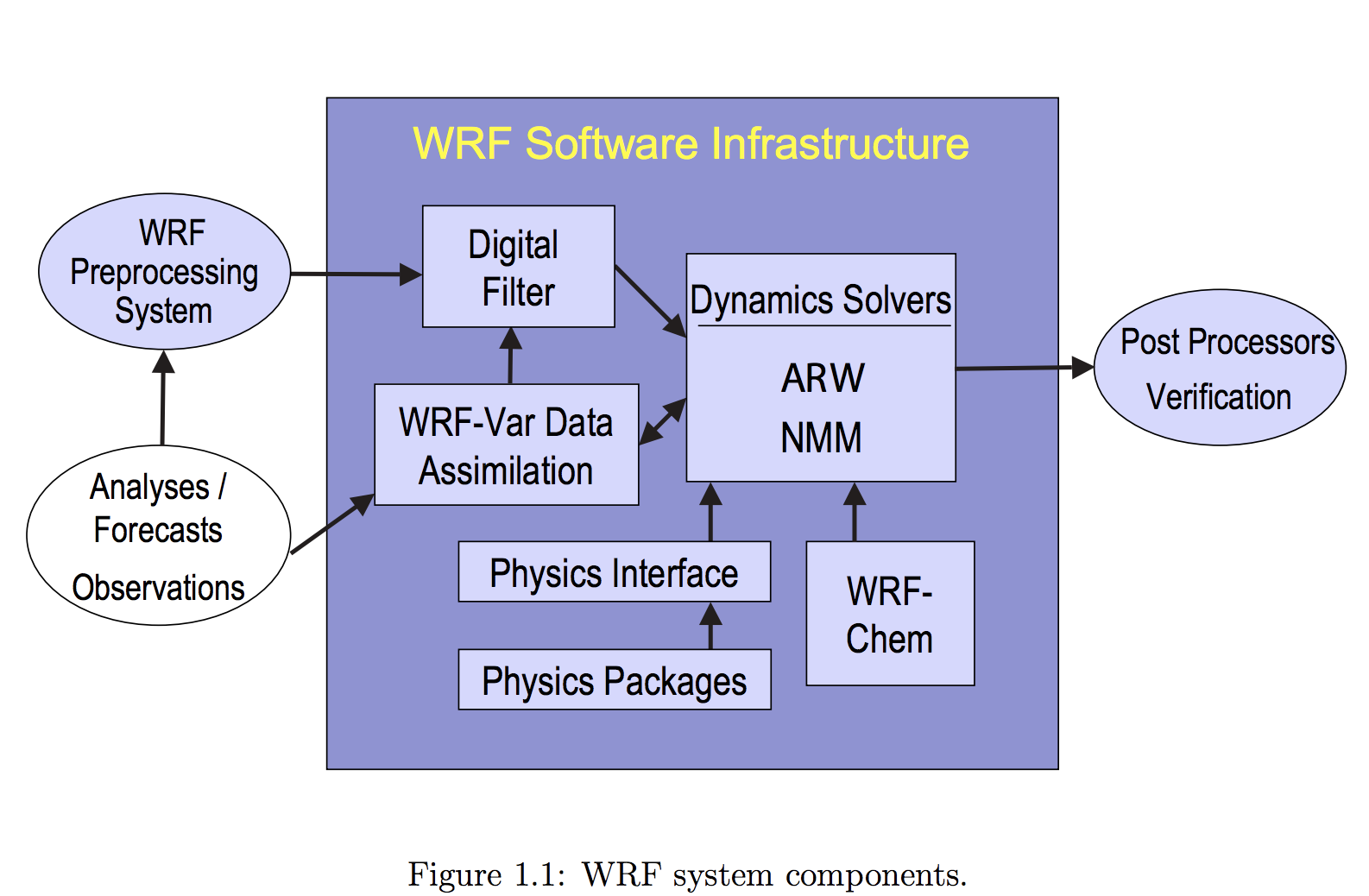 Numerical weather prediction and atmospheric simulation system designed for research and operational applications. 

Supported as a common tool for the university/research and operational communities (> 40,000 users worldwide). 

Air quality and chemistry-climate from regional to cloud resolving scales
For more information including Publication Lists:
WRF-NCAR		http://www2.mmm.ucar.edu/wrf/users/
WRF-Chem NOAA 	https://ruc.noaa.gov/wrf/wrf-chem/
WRF-Chem NCAR 	https://www2.acom.ucar.edu/wrf-chem
Annual Tutorials @ NCAR: Summer (WRF), Winter (WRF & WRF-Chem)
WRF Evaluation Tool: http://www2.mmm.ucar.edu/wrf/users/downloads.html
Extras
Aerosol Implementations
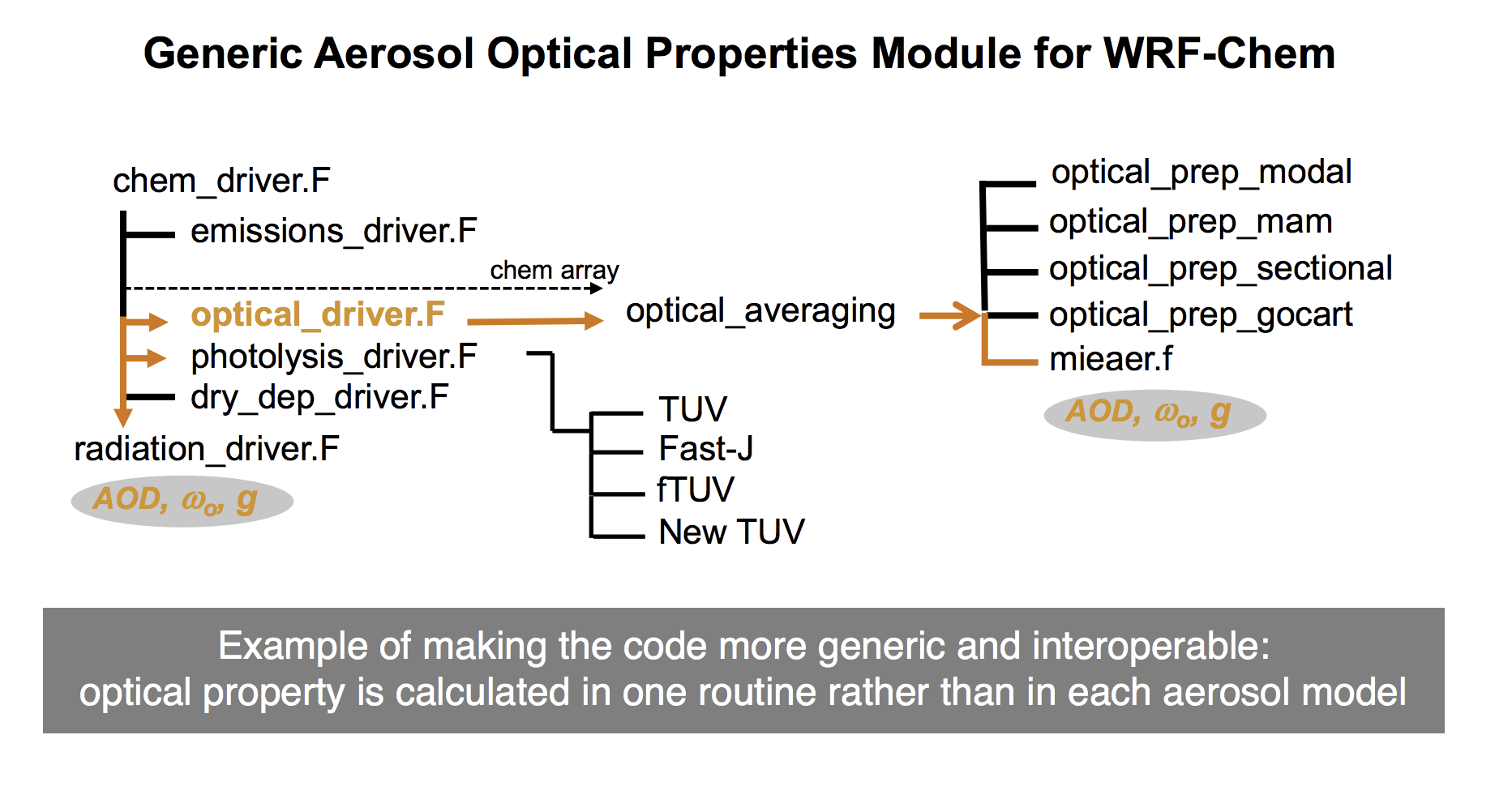 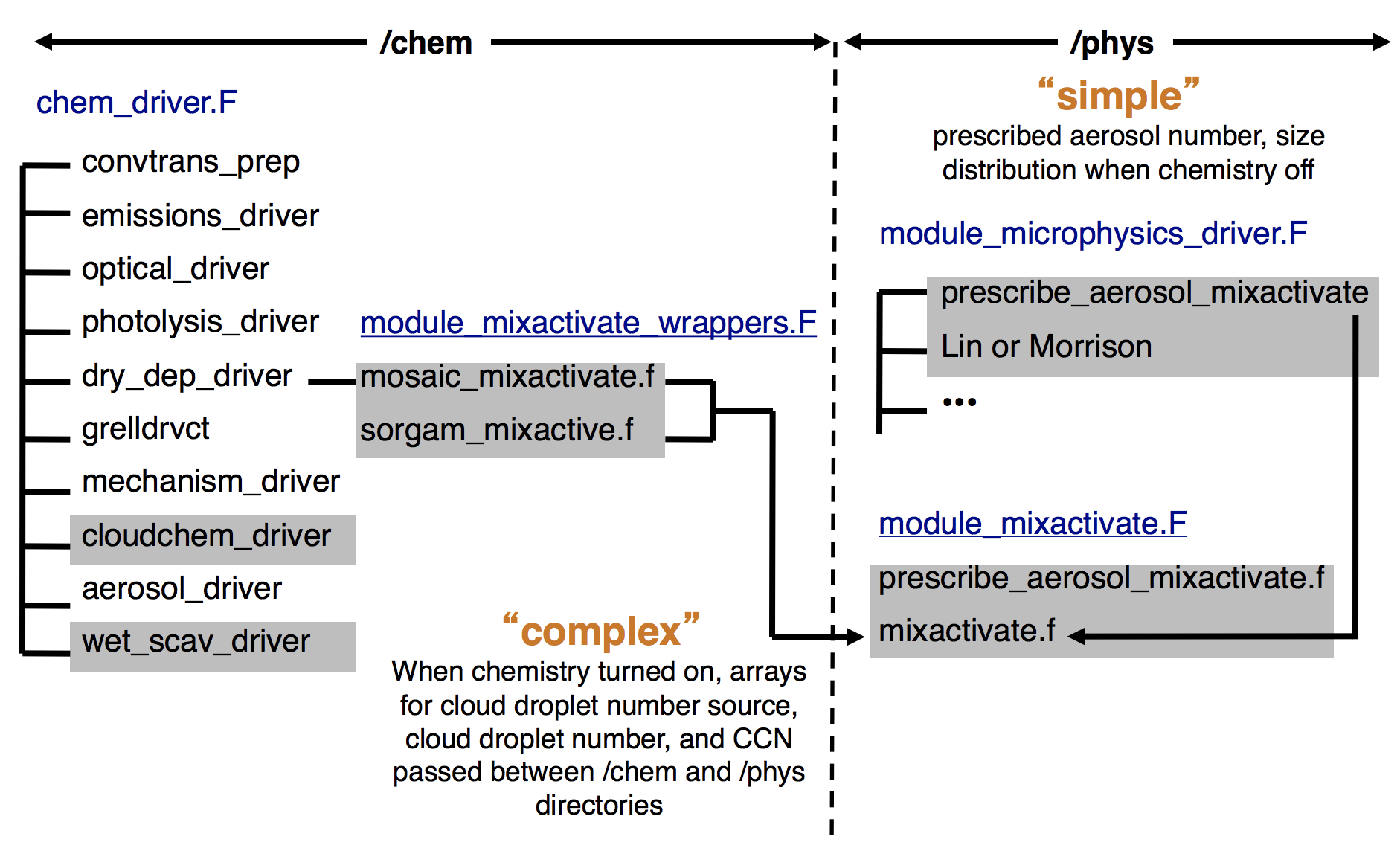 Aerosol-Cloud Interactions